Genetic control of protein  structure and function
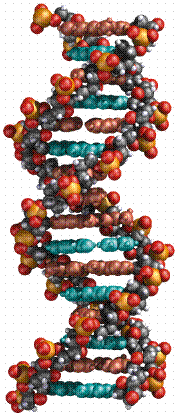 AS Biology. Gnetic control of protein structure and function
The structure of DNA and RNA
Genetic material of living organisms is either DNA or RNA.
DNA – Deoxyribonucleic acid
RNA – Ribonucleic acid

Genes are lengths of DNA that code for particular proteins.
AS Biology. Gnetic control of protein structure and function
DNA and RNA are polynucleotides
Both DNA and RNA are polynucleotides.
They are made up of smaller molecules called nucleotides.
DNA is made of two polynucleotide strands:




RNA is made of a single polynucleotide strand:
Nucleotide
Nucleotide
Nucleotide
Nucleotide
Nucleotide
Nucleotide
Nucleotide
Nucleotide
Nucleotide
Nucleotide
Nucleotide
Nucleotide
Nucleotide
Nucleotide
Nucleotide
Nucleotide
AS Biology. Gnetic control of protein structure and function
Structure of a nucleotide
A nucleotide is made of 3 components:
A Pentose sugar
This is a 5 carbon sugar
The sugar in DNA is deoxyribose.
The sugar in RNA is ribose.
AS Biology. Gnetic control of protein structure and function
Structure of a nucleotide
A Phosphate group
Phosphate groups are important because they link the sugar on one nucleotide onto the phosphate of the next nucleotide to make a polynucleotide.
AS Biology. Gnetic control of protein structure and function
Structure of a nucleotide
A Nitogenous base

In DNA the four bases are:
Thymine
Adenine
Cytosine
Guanine

In RNA the four bases are:
Uracil
Adenine
Cytosine
Guanine
AS Biology. Gnetic control of protein structure and function
Nitrogenous bases – Two types
Pyramidines

Thymine - T
Cytosine - C
Uracil - U
Purines

Adenine - A
Guanine  - G
AS Biology. Gnetic control of protein structure and function
Adenine
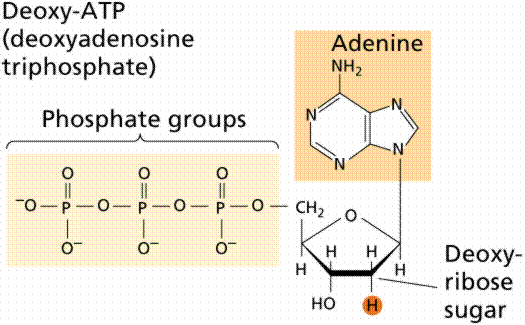 AS Biology. Gnetic control of protein structure and function
Guanine
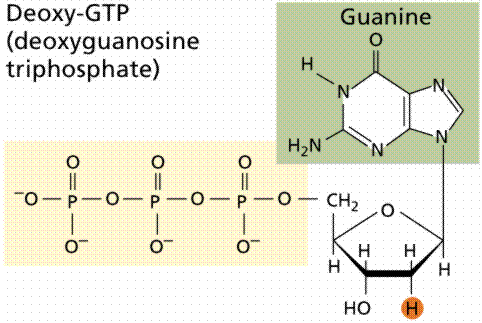 AS Biology. Gnetic control of protein structure and function
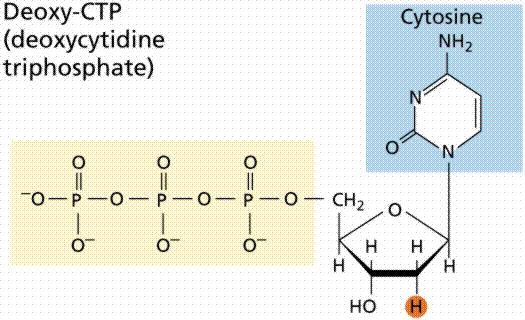 AS Biology. Gnetic control of protein structure and function
Sugar phosphate bonds (backbone of DNA)
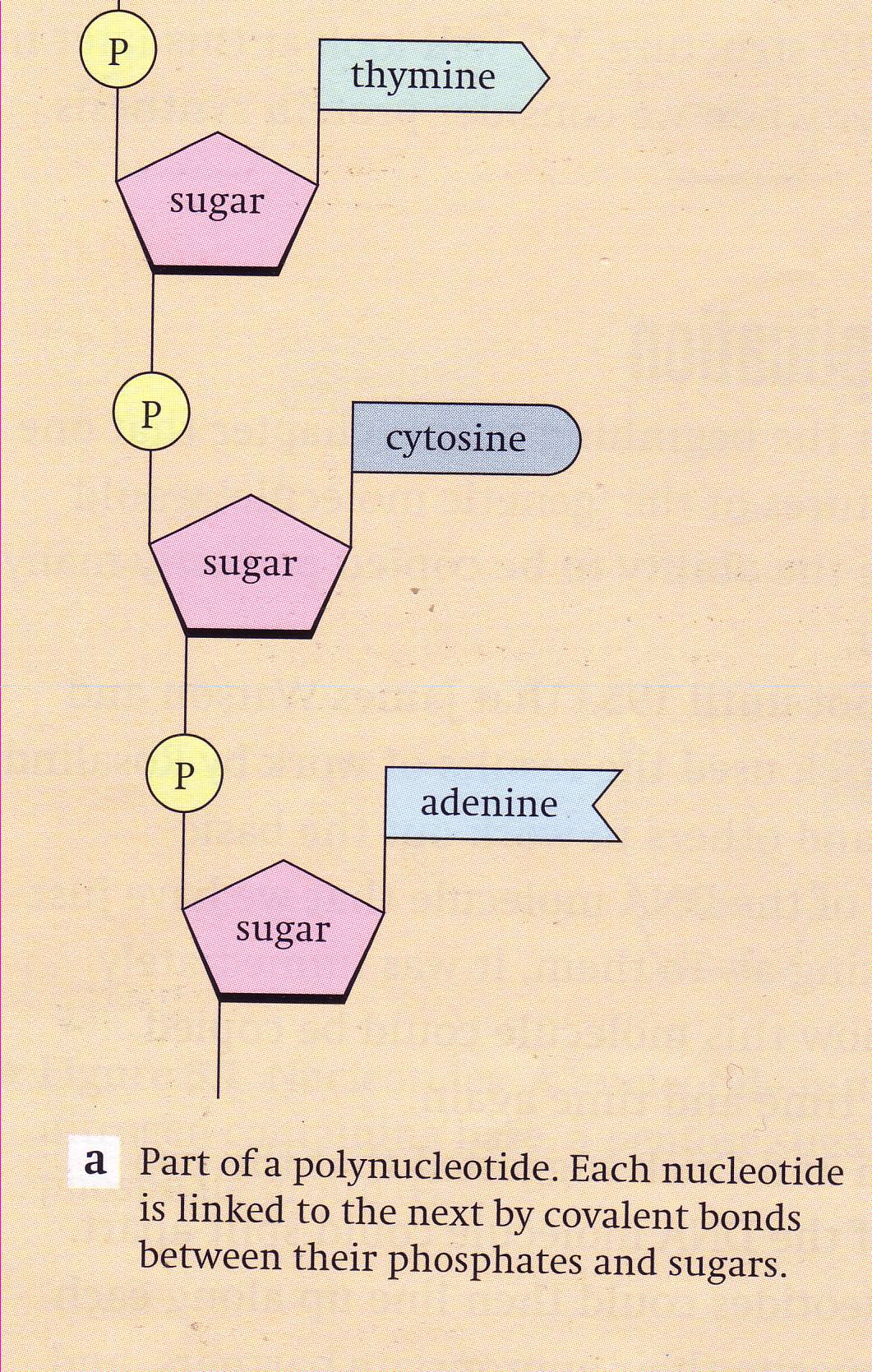 Nucleotides are connected to each other via the phosphate on one nucleotide and the sugar on the next nucleotide
A Polynucleotide
AS Biology. Gnetic control of protein structure and function
James Watson (L) and Francis Crick (R), and the model they built of the structure of DNA
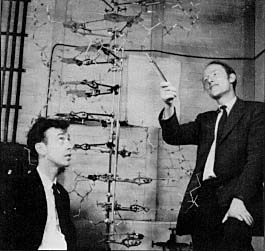 AS Biology. Gnetic control of protein structure and function
X-ray diffraction photograph of the DNA double helix
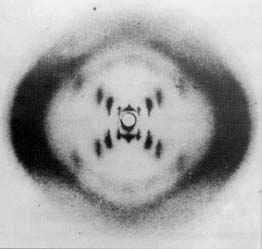 AS Biology. Gnetic control of protein structure and function
Base pairing
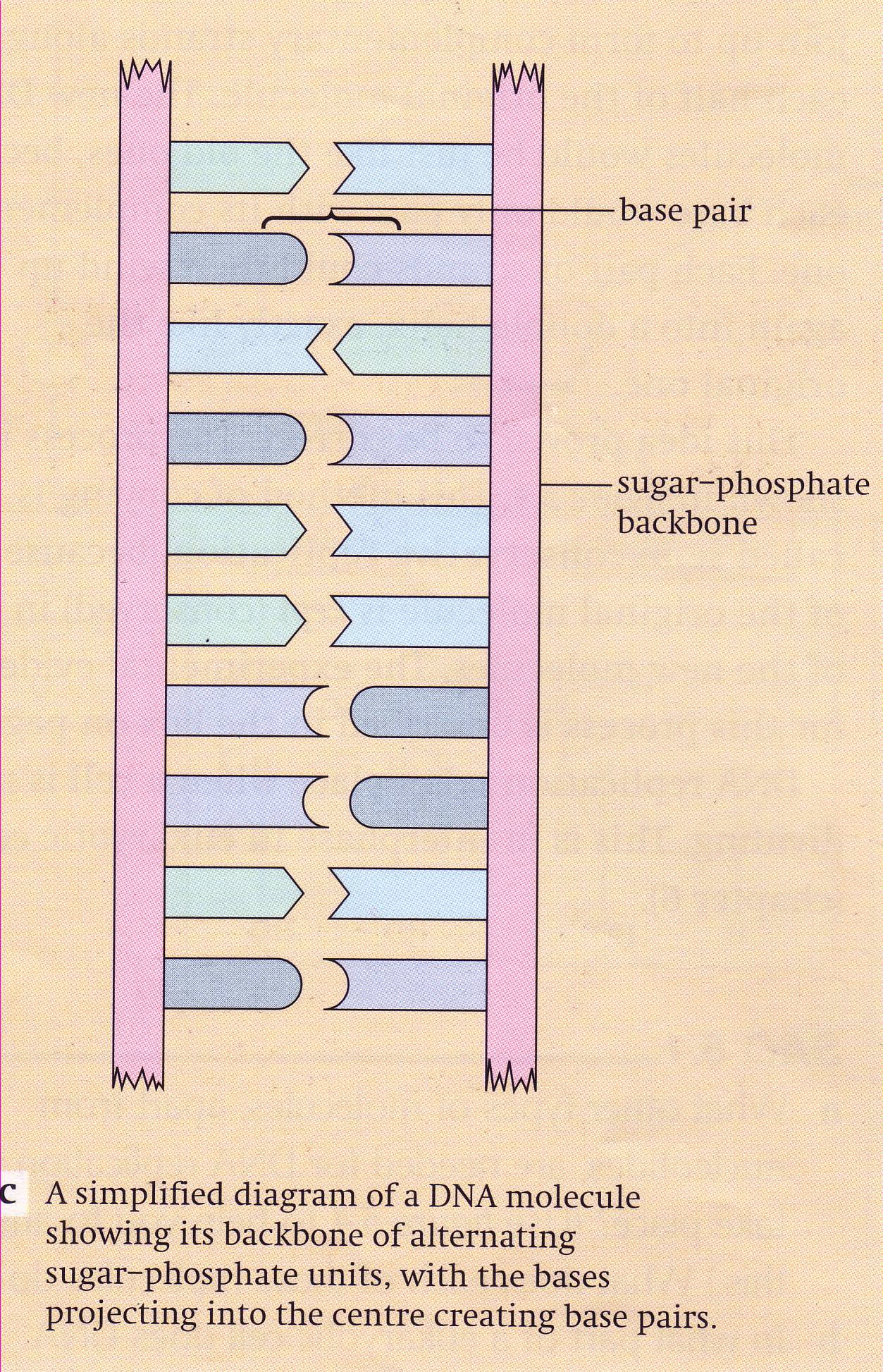 The Nitrogenous Bases pair up with other bases. For example the bases of one strand of DNA base pair with the bases on the opposite strand of the DNA.
AS Biology. Gnetic control of protein structure and function
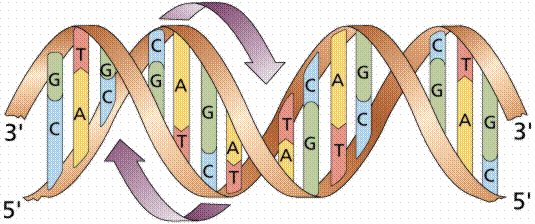 AS Biology. Gnetic control of protein structure and function
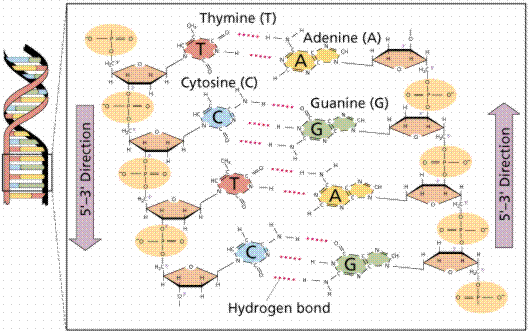 AS Biology. Gnetic control of protein structure and function
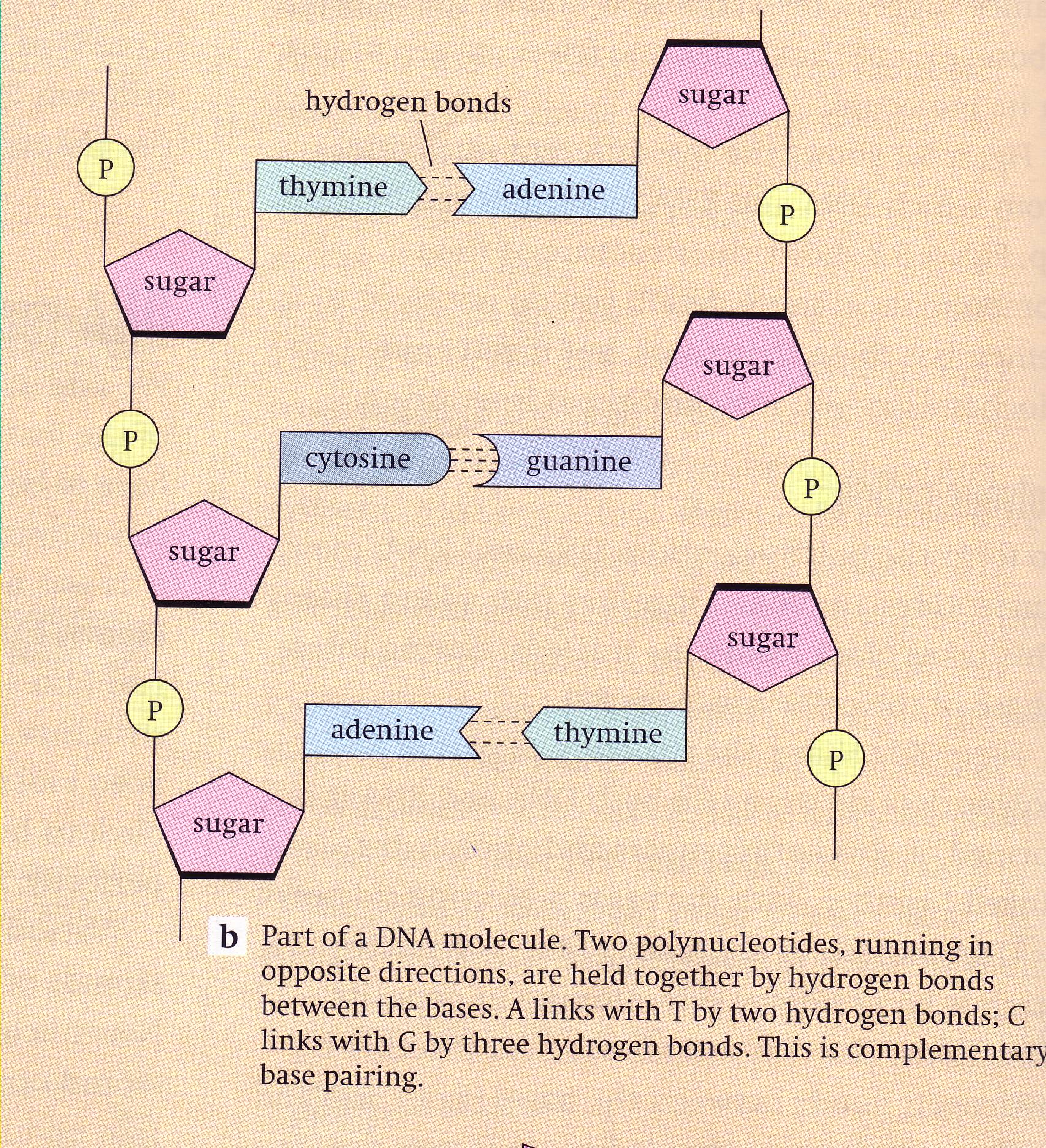 AS Biology. Gnetic control of protein structure and function
The Rule:
Adenine always base pairs with Thymine (or Uracil if RNA)

Cytosine always base pairs with Guanine.

This is beacuse there is exactly enough room for one purine and one pyramide base between the two polynucleotide strands of DNA.
AS Biology. Gnetic control of protein structure and function
Complementary base pairing
Purines				Pyramidines

Adenine 				Thymine
Adenine				Uracil

Guanine				Cytosine
AS Biology. Gnetic control of protein structure and function
Nature of the Genetic Material
Property 1 - it must contain, in a stable form, information encoding the organism’s structure, function, development and reproduction
Property 2 - it must replicate accurately so progeny cells have the same genetic makeup
Property 3 - it must be capable of some variation (mutation) to permit evolution
AS Biology. Gnetic control of protein structure and function
Replication of DNA and Chromosomes
Speed of DNA replication:   	3,000 nucleotides/min in human    	30,000 nucleotides/min in E.coli
Accuracy of DNA replication: 	Very precise (1 error/1,000,000,000 nt)
AS Biology. Gnetic control of protein structure and function
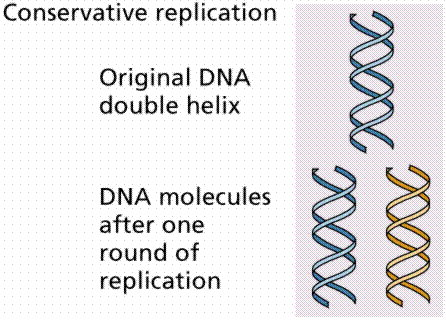 AS Biology. Gnetic control of protein structure and function
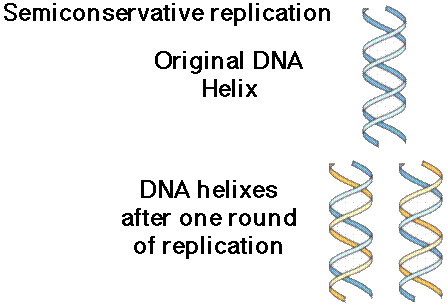 AS Biology. Gnetic control of protein structure and function
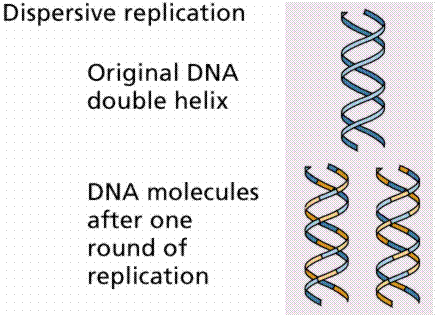 AS Biology. Gnetic control of protein structure and function
Taylor and co-workers (1957)
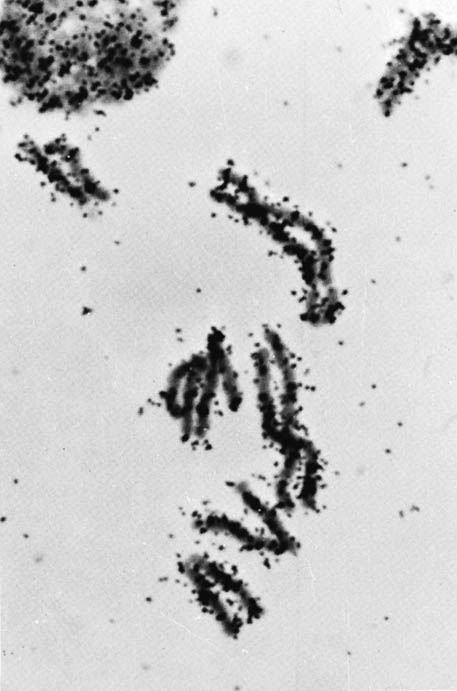 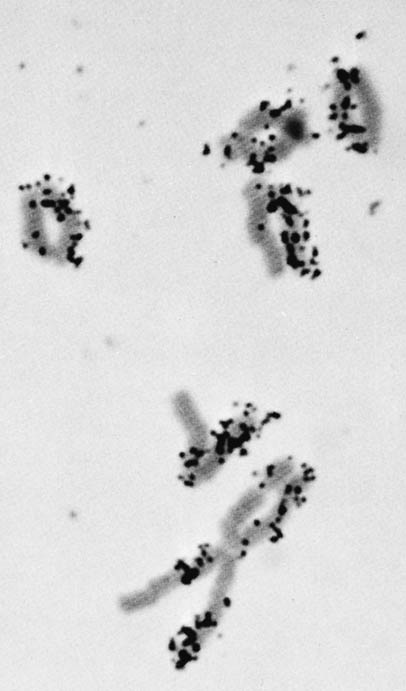 after one further replication
in unlabelled media
3H-labelled chromosomes
AS Biology. Gnetic control of protein structure and function
Meselson and Stahl (1958)
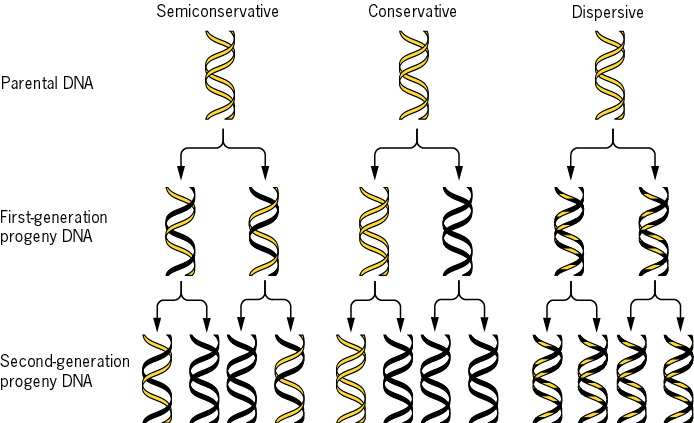 AS Biology. Gnetic control of protein structure and function
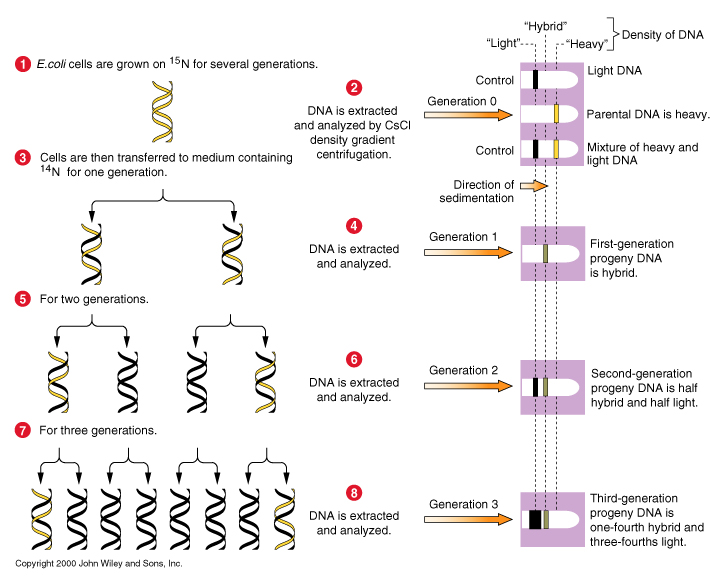 AS Biology. Gnetic control of protein structure and function
A replicating Drosophila chromosome
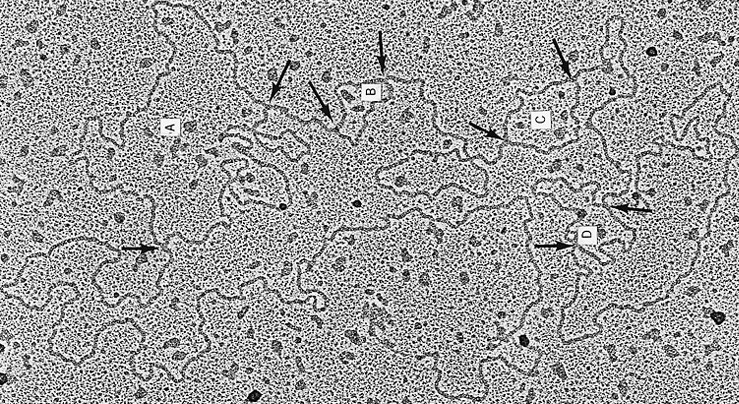 AS Biology. Gnetic control of protein structure and function
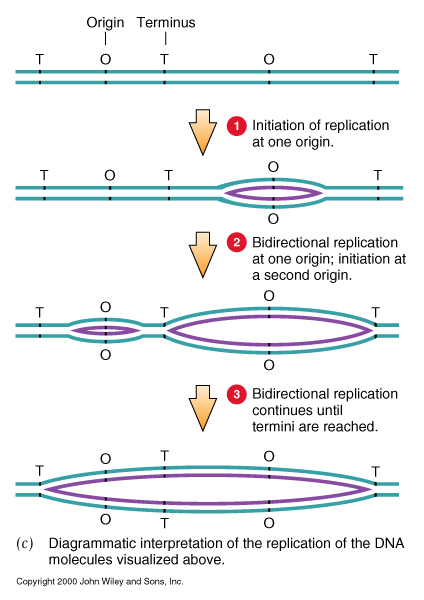 Origins initiate replication at different times.
AS Biology. Gnetic control of protein structure and function
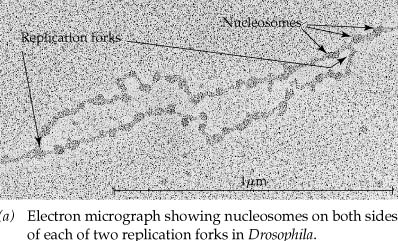 AS Biology. Gnetic control of protein structure and function
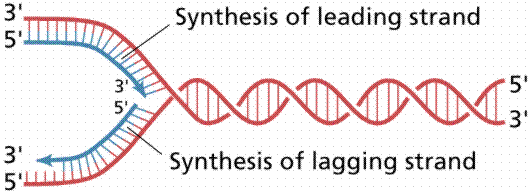 AS Biology. Gnetic control of protein structure and function
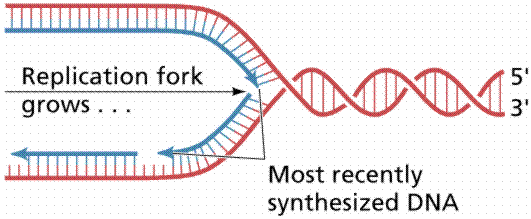 AS Biology. Gnetic control of protein structure and function
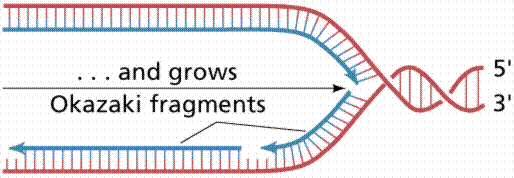 AS Biology. Gnetic control of protein structure and function
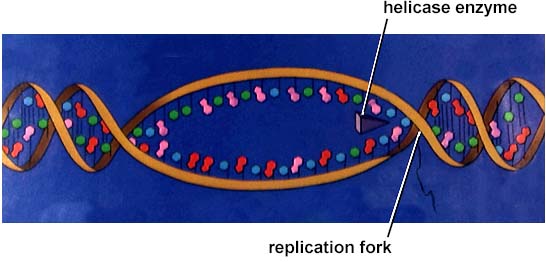 AS Biology. Gnetic control of protein structure and function
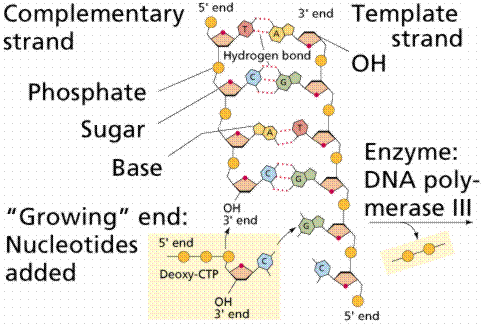 AS Biology. Gnetic control of protein structure and function
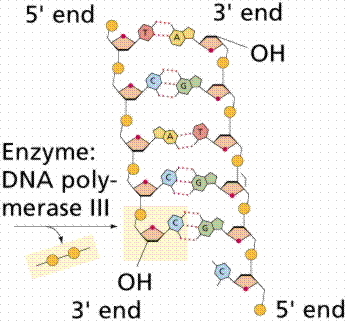 AS Biology. Gnetic control of protein structure and function
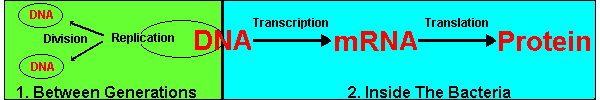 AS Biology. Gnetic control of protein structure and function
This powerpoint was kindly donated to www.worldofteaching.com




http://www.worldofteaching.com is home to over a thousand powerpoints submitted by teachers. This is a completely free site and requires no registration. Please visit and I hope it will help in your teaching.
AS Biology. Gnetic control of protein structure and function